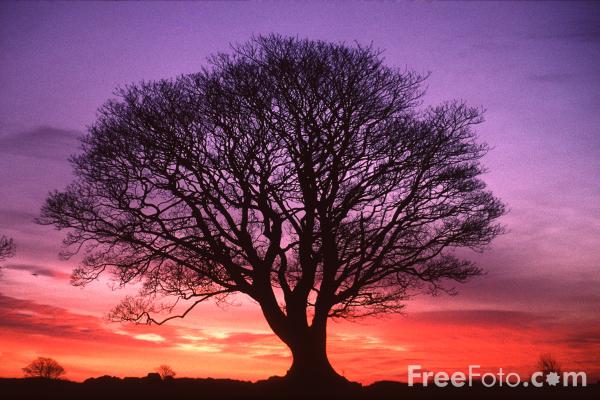 Pohon (Bag. 2)
(Update 2024)
Bahan Kuliah 
IF1220 Matematika Diskrit
Oleh: Rinaldi Munir
Program Studi Teknik Informatika
STEI- ITB
Rinaldi Munir/IF1220 Matematika Diskrit
1
Pohon berakar (rooted tree)
Rinaldi Munir/IF1220 Matematika Diskrit
2
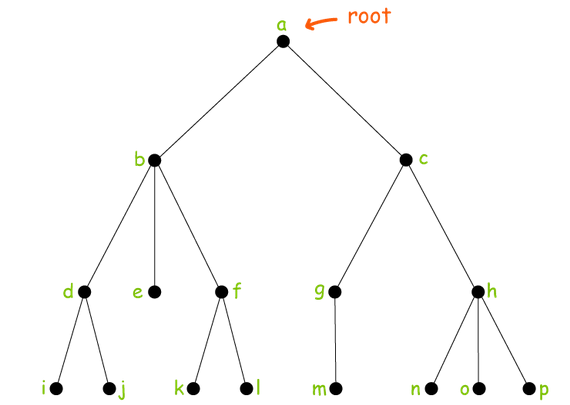 Rinaldi Munir/IF1220 Matematika Diskrit
3
Rinaldi Munir/IF1220 Matematika Diskrit
4
Terminologi  pada Pohon Berakar
Rinaldi Munir/IF1220 Matematika Diskrit
5
Rinaldi Munir/IF1220 Matematika Diskrit
6
Rinaldi Munir/IF1220 Matematika Diskrit
7
Rinaldi Munir/IF1220 Matematika Diskrit
8
Rinaldi Munir/IF1220 Matematika Diskrit
9
Rinaldi Munir/IF1220 Matematika Diskrit
10
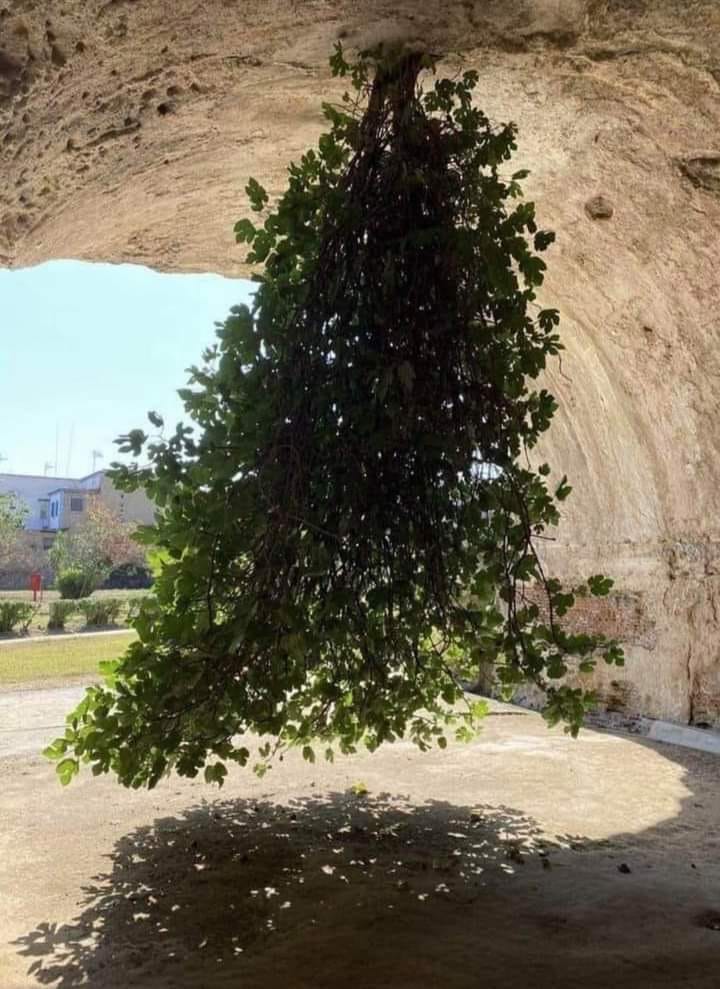 Ketemu juga pohon (tree) yang 
sesuai dengan teori graf.  *)    
*) Akarnya di atas
Rinaldi Munir/IF1220 Matematika Diskrit
11
Pohon Terurut (ordered tree)
Rinaldi Munir/IF1220 Matematika Diskrit
12
Pohon n-ary
Pohon berakar yang setiap simpul cabangnya mempunyai paling banyak n buah anak disebut pohon n-ary.
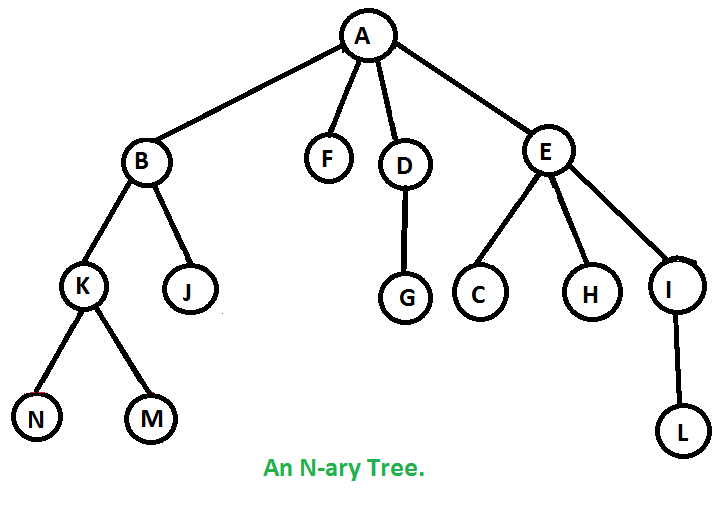 Rinaldi Munir/IF1220 Matematika Diskrit
13
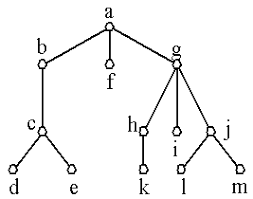 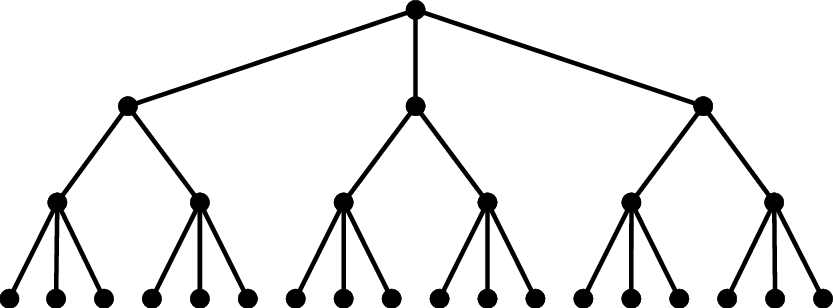 Pohon 3-ary
Pohon 3-ary
Rinaldi Munir/IF1220 Matematika Diskrit
14
Pohon n-ary dikatakan teratur atau penuh (full) jika setiap simpul, kecuali simpul pada aras daun, memiliki tepat n anak.

Di bawah ini pohon 3-ary penuh:
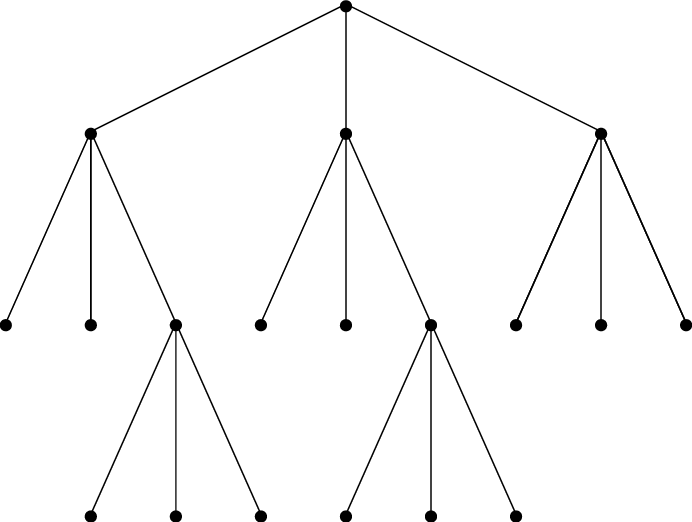 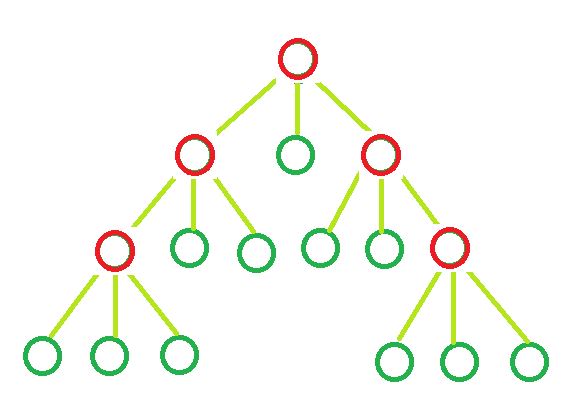 Rinaldi Munir/IF1220 Matematika Diskrit
15
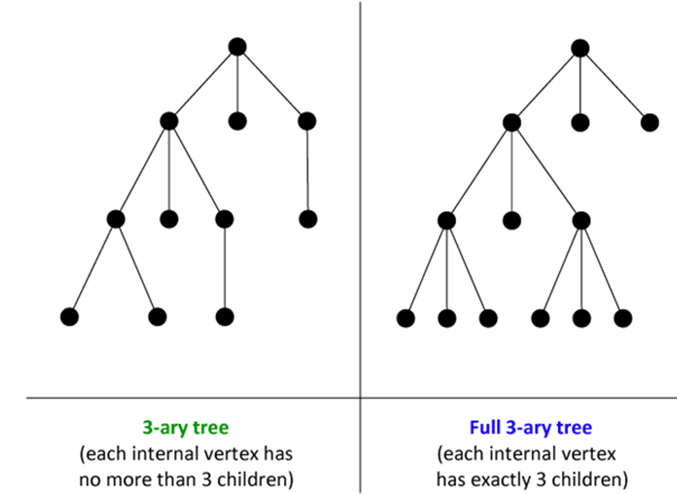 Rinaldi Munir/IF1220 Matematika Diskrit
16
Salah satu kegunaan pohon n-ary: parsing kalimat
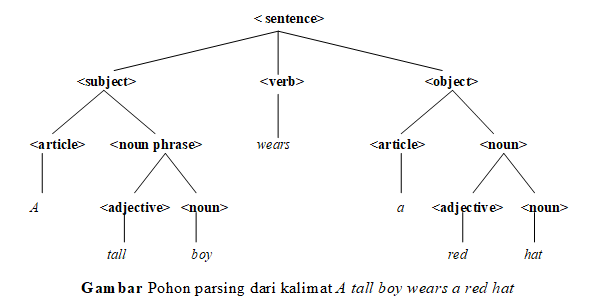 Rinaldi Munir/IF1220 Matematika Diskrit
17
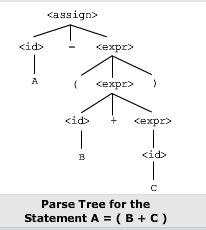 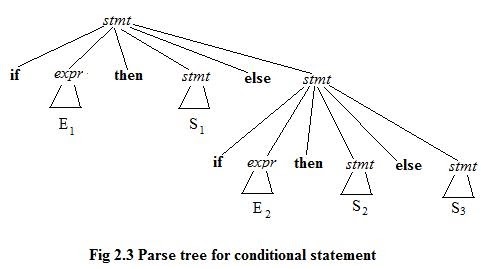 Rinaldi Munir/IF1220 Matematika Diskrit
18
Pohon Biner  (binary tree)
Adalah pohon n-ary dengan n = 2.
Pohon yang paling penting karena banyak aplikasinya.
Setiap simpul di adlam pohon biner mempunyai paling banyak 2 buah anak.
Dibedakan antara anak kiri (left child) dan anak kanan (right child)
Karena ada perbedaan urutan anak, maka pohon biner adalah pohon terurut.
Rinaldi Munir/IF1220 Matematika Diskrit
19
Gambar  Dua buah pohon biner yang berbeda
Rinaldi Munir/IF1220 Matematika Diskrit
20
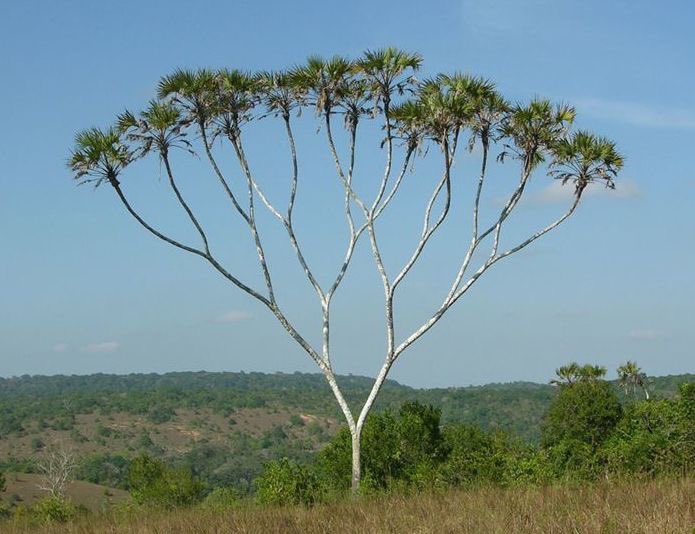 Real binary tree
Rinaldi Munir/IF1220 Matematika Diskrit
21
Rinaldi Munir/IF1220 Matematika Diskrit
22
Full binary tree: setiap simpul, kecuali simpul pada aras daun, memiliki tepat dua anak
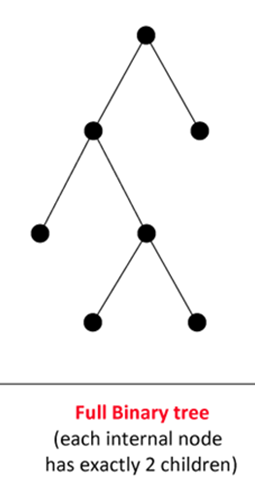 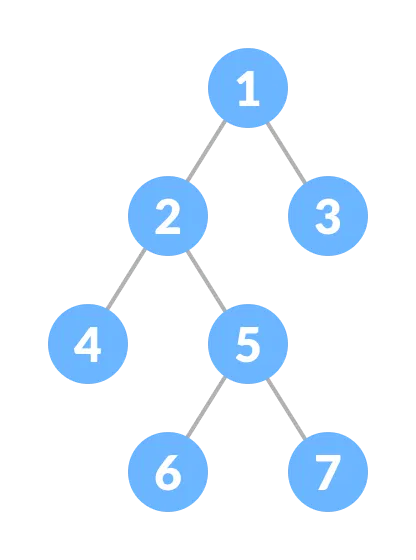 Rinaldi Munir/IF1220 Matematika Diskrit
23
Complete binary tree: setiap aras, mungkin kecuali pada aras terakhir,  terisi lengkap, dan semua simpul dipadatkan sejauh mungkin ke bagian kiri
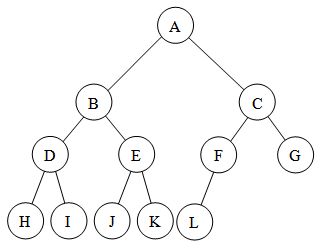 Rinaldi Munir/IF1220 Matematika Diskrit
24
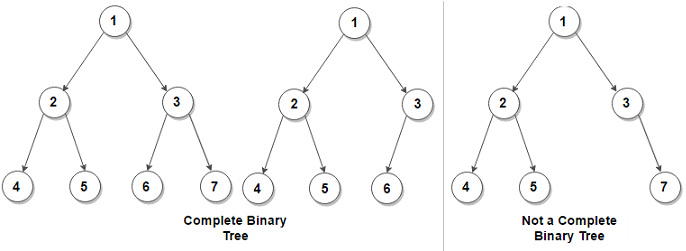 Rinaldi Munir/IF1220 Matematika Diskrit
25
Rinaldi Munir/IF1220 Matematika Diskrit
26
Latihan 

Gunakan pohon berakar untuk menggambarkan semua kemungkinan hasil dari pertandingan tenis antara dua orang pemain, Anton dan Budi, yang dalam hal ini pemenangnya adalah pemain yang pertama memenangkan dua set berturut-turut atau pemain yang pertama memenangkan total tiga set.
Rinaldi Munir/IF1220 Matematika Diskrit
27
Jawaban:
Rinaldi Munir/IF1220 Matematika Diskrit
28
Latihan
Diketahui 8 buah koin uang logam. Satu dari delapan koin itu ternyata palsu. Koin yang palsu mungkin lebih ringan atau lebih berat daripada koin yang asli. Misalkan tersedia sebuah timbangan neraca yang sangat teliti. Buatlah pohon keputusan untuk mencari uang palsu dengan cara menimbang paling banyak hanya 3 kali saja.



     
        (Petunjuk: misalkan 8 koin tersebut adalah a, b, c, d, e, f, g, dan h)
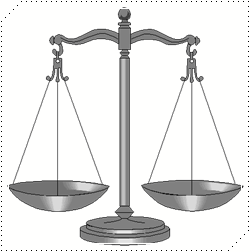 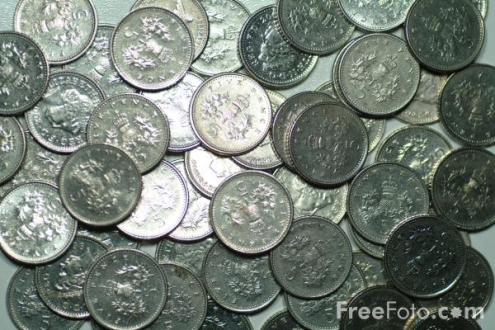 Rinaldi Munir/IF1220 Matematika Diskrit
29
Terapan Pohon Biner
daun  operand
simpul dalam  operator
Rinaldi Munir/IF1220 Matematika Diskrit
30
Rinaldi Munir/IF1220 Matematika Diskrit
31
Pohon keputusan di dalam Machine Learning (ML)
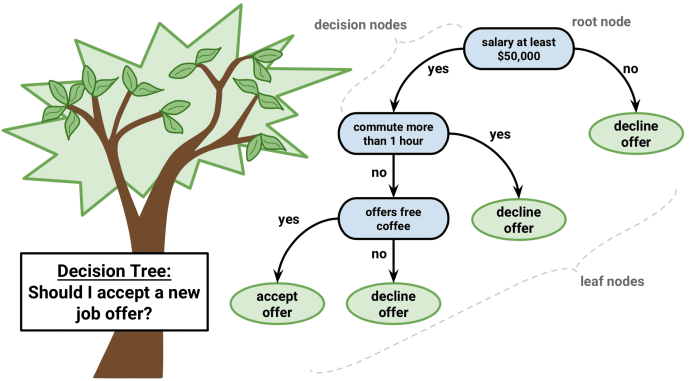 Rinaldi Munir/IF1220 Matematika Diskrit
32
Rinaldi Munir/IF1220 Matematika Diskrit
33
Rinaldi Munir/IF1220 Matematika Diskrit
34
Bagaimana cara memperoleh kode Huffman?
Rinaldi Munir/IF1220 Matematika Diskrit
35
Algoritma Kompresi Huffman
Algoritma pembentukan kode Huffman
Urutkan simbol berdasarkan peluangnya (atau jumlah kemunculan) dari kecil ke besar
Pilih dua simbol dengan peluang paling kecil (Pada contoh di atas simbol B dan D). Kedua simbol tadi dikombinasikan sebagai simpul orangtua. Simbol orangtua adalah gabungan (concatenation) dari kedua simbol tersebut. Peluang simbol hasil penggabungan  adalah jumlah peluang dari kedua simbol (Pada contoh di atas simbol B dan D digabung menjadi simbol BD dengan peluang 1/7 + 1/7 = 2/7). 
Selanjutnya, pilih dua simbol berikutnya, termasuk simbol baru, yang mempunyai peluang terkecil. 
Ulangi langkah 1 dan 2 sampai seluruh simbol habis.
Beri label secara konsisten sisi kiri dengan 0 dan sisi kanan dengan 1.
Lintasan dari akar ke daun berisi sisi-sisi pohon yang deretan labelnya menyatakan kode Huffman untuk simbol daun tersebut
Rinaldi Munir/IF1220 Matematika Diskrit
36
B (1/7)
D (1/7)
C (2/7)
A (3/7)
(terurut membesar)
1.
2.   Gabungkan B dan D menjadi BD, peluang BD = 1/7 + 1/7  = 2/7, tempatkan simbol baru BD di dalam urutan yang terurut
BD (2/7)
C (2/7)
A (3/7)
B (1/7)
D (1/7)
3.   Gabungkan C dan BD menjadi CBD, peluang  CBD  = 2/7 + 2/7  = 4/7, tempatkan simbol baru CBD di dalam urutan yang terurut
A (3/7)
CBD (4/7)
BD (2/7)
C (2/7)
B (1/7)
D (1/7)
Rinaldi Munir/IF1220 Matematika Diskrit
37
3.   Gabungkan A dan CBD menjadi ACBD, peluang  CCBD  = 3/7 + 4/7  = 7/7
ACBD (7/7)
A (3/7)
CBD (4/7)
BD (2/7)
C (2/7)
B (1/7)
D (1/7)
4.   Simbol sudah habis. Stop. Pohon Huffman sudah terbentuk. Selanjutnya ke Langkah 5.
Rinaldi Munir/IF1220 Matematika Diskrit
38
5.   Sisi-sisi kiri di dalam pohon Huffam diberi label 0, sisi-sisi kanan diberi label 1.
ACBD (7/7)
0
1
A (3/7)
CBD (4/7)
0
1
BD (2/7)
C (2/7)
1
0
B (1/7)
D (1/7)
6.   Telusuri pohon dari akar ke daun. Lintasan dari akar ke daun  berisi rangakaian bit yang menyatakan kode Huffman untuk setiap simbol di dalam daun.
Kode Huffman: A = 0, C = 10, B = 110, D = 111
Rinaldi Munir/IF1220 Matematika Diskrit
39
Encoding:
Kodekan setiap simbol di dalam pesan tadi dengan 
      kode Huffman:

Contoh: ABACCDA = 0110010101110
ACBD (7/7)
0
1
A (3/7)
CBD (4/7)
0
1
Decoding:
Baca simbol biner pertama
Mulai traversal dari akar mengikuti sisi yang sesuai
        dengan simbol biner tersebut
Baca terus simbol biner dan traversal sisi yang 
        bersesuaian sampai ketemu daun. Kodekan
        barisan biner yang sudah dibaca dengan simbol daun
Baca simbol biner berikutnya dan ulangi traversal
        dari akar. Ulangi langkah 4 sampai semua simbol
        biner habis
BD (2/7)
C (2/7)
1
0
B (1/7)
D (1/7)
Kode Huffman: A = 0, C = 10, B = 110, D = 111
Rinaldi Munir/IF1220 Matematika Diskrit
40
Contoh 2: Sebuah pesan sepanjang 100 karakter disusun oleh huruf a, b, c, d, e, dan f. Frekuensi kemunculan setiap huruf di dalam pesan adalah sebagai berikut: 




Tentukan kode Huffman untuk setiap huruf tersebut!
Karakter	   	a	b	c	d	e	f
	---------------------------------------------------------------------------------
	Frekuensi	   	45	13	12	16	9	5
Rinaldi Munir/IF1220 Matematika Diskrit
41
Penyelesaian:
Rinaldi Munir/IF1220 Matematika Diskrit
42
Rinaldi Munir/IF1220 Matematika Diskrit
43
Kode Huffman:
a = 0
b = 101
c = 100
d = 111
e = 1101
f = 1100
Rinaldi Munir/IF1220 Matematika Diskrit
44
Latihan (Kuis 2021)
Terdapat sebuah pesan “MATEMATIKA DISKRIT” dalam sebuah script. Berapakah panjang kode pesan tersebut jika dikodekan dengan kode Huffman (termasuk spasi)! 
Jawaban:
Hitung tiap frekuensi huruf unik di dalam  “MATEMATIKA DISKRIT”
	M	: 2
	A	: 3
	T	: 3
	E	: 1
	I	: 3
K	: 2
	D	: 1
	S	: 1
	R	: 1
	_	: 1
Rinaldi Munir/IF1220 Matematika Diskrit
45
Pohon Huffman dan kode Huffman yang terbentuk adalah seperti berikut
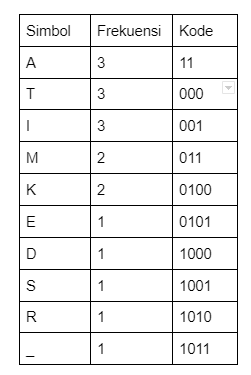 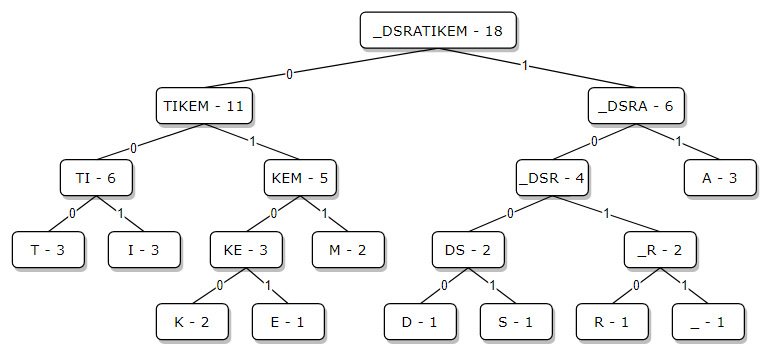 Jadi panjang kode Huffman dari “MATEMATIKA DISKRIT” adalah,
3*2 + 3*3 + 3*3 + 2*3 + 2*4 + 1*4 + 1*4 + 1*4 + 1*4 + 1*4
= 6 + 9 + 9 + 6 + 8 + 4 + 4 + 4 + 4 + 4 = 58 bit
Rinaldi Munir/IF1220 Matematika Diskrit
46
Latihan 

Lakukan kompresi pesan  ADA APA DENGAN CINTA (termasuk spasi) dengan menggunakan kode Huffman. Gambarkan pohonnya, lalu kodekan pesan tersebut dengan kode Hufman, lalu hitung rasio kompresinya. Rasio kompresi dihitung dengan rumus:

 rasio = (jumlah bit setelah kompresi/jumlah bit sebelum kompresi) x 100%
Rinaldi Munir/IF1220 Matematika Diskrit
47
Rinaldi Munir/IF1220 Matematika Diskrit
48
Berapa banyak perbandingan yang dilakukan untuk menemukan 25?
Berapa banyak perbandingan yang dilakukan untuk menemukan 100?
Rinaldi Munir/IF1220 Matematika Diskrit
49
Penelusuran (traversal) Pohon Biner
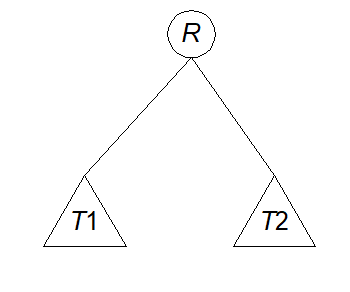 Rinaldi Munir/IF1220 Matematika Diskrit
50
Rinaldi Munir/IF1220 Matematika Diskrit
51
Rinaldi Munir/IF1220 Matematika Diskrit
52
Latihan
Rinaldi Munir/IF1220 Matematika Diskrit
53
Latihan
Rinaldi Munir/IF1220 Matematika Diskrit
54
TAMAT
Rinaldi Munir/IF1220 Matematika Diskrit
55